#булитинекруто
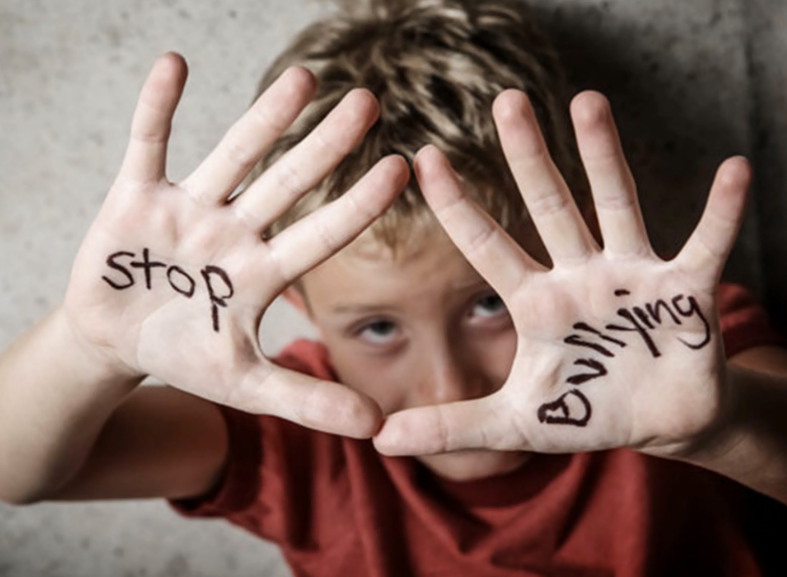 Казка про Скріпку
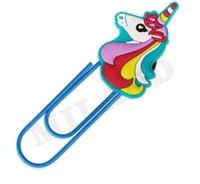 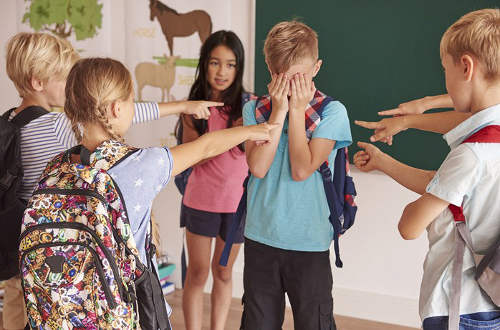 «bully»
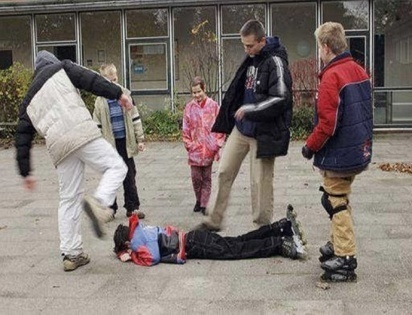 хуліган 
забіяка 
задирака
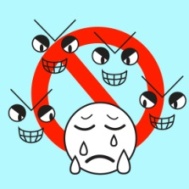 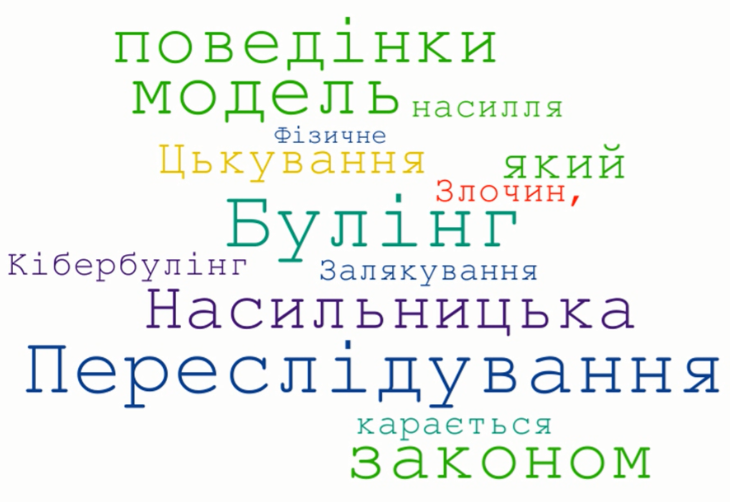 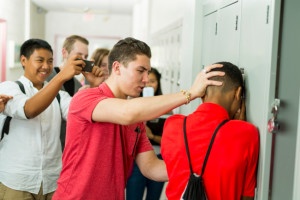 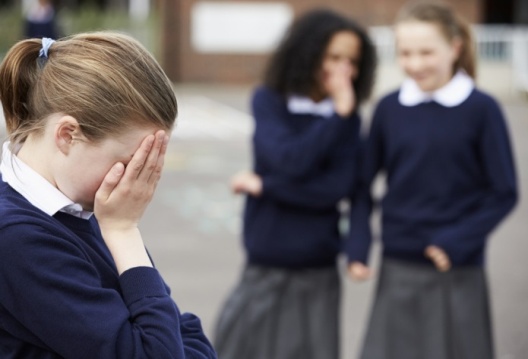 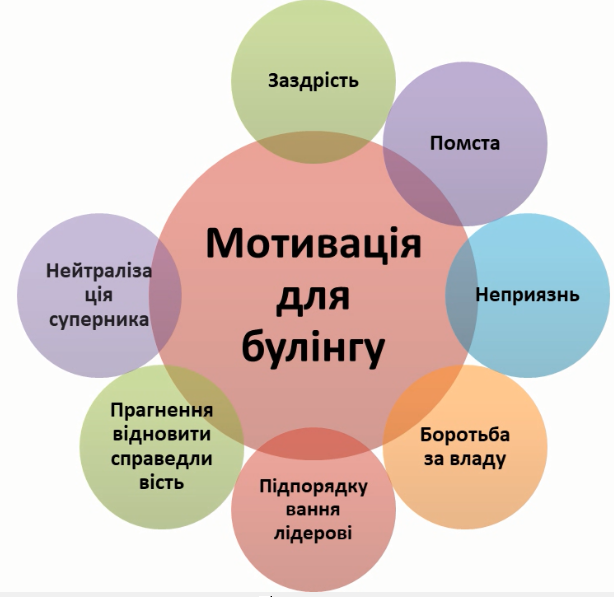 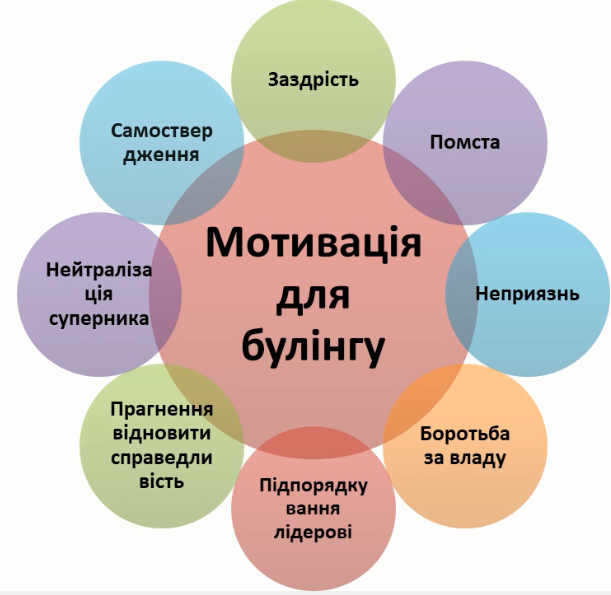 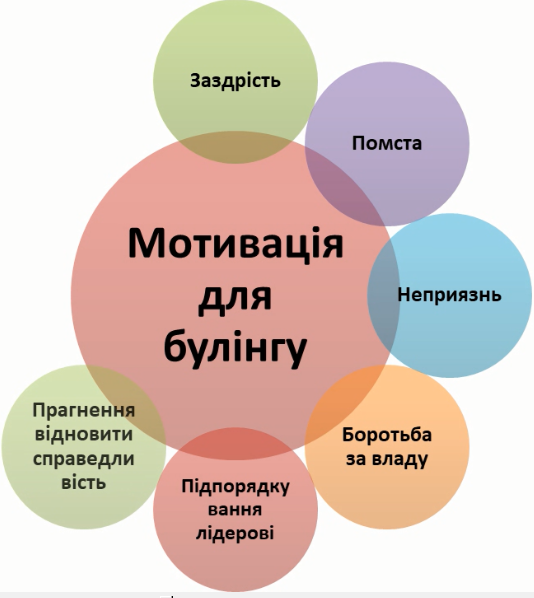 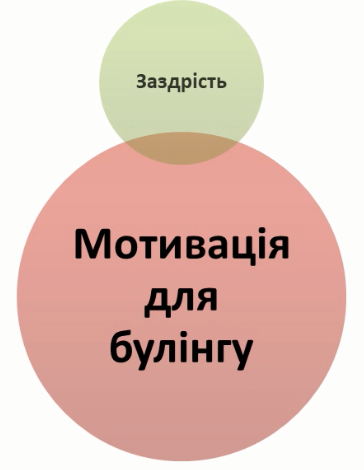 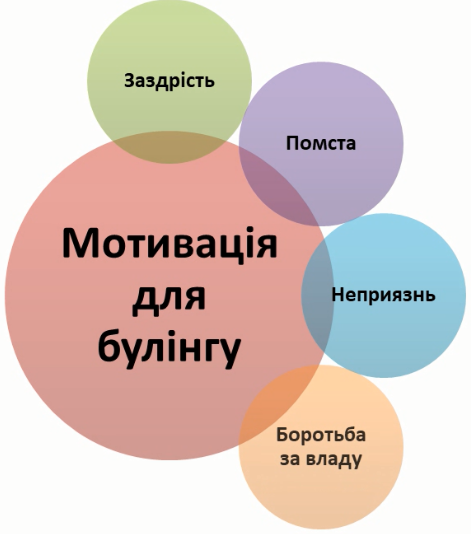 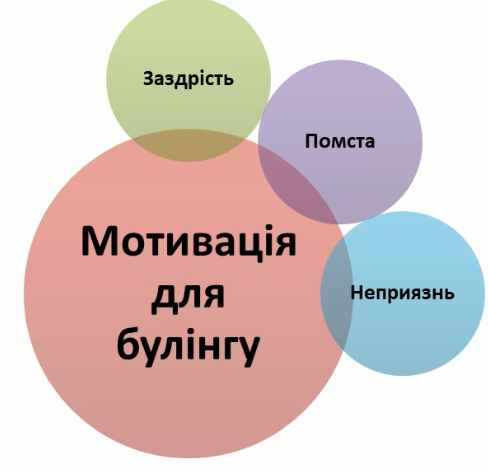 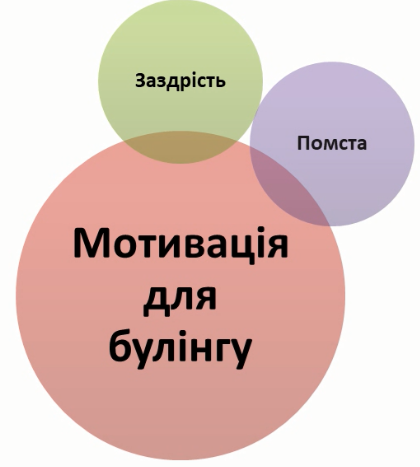 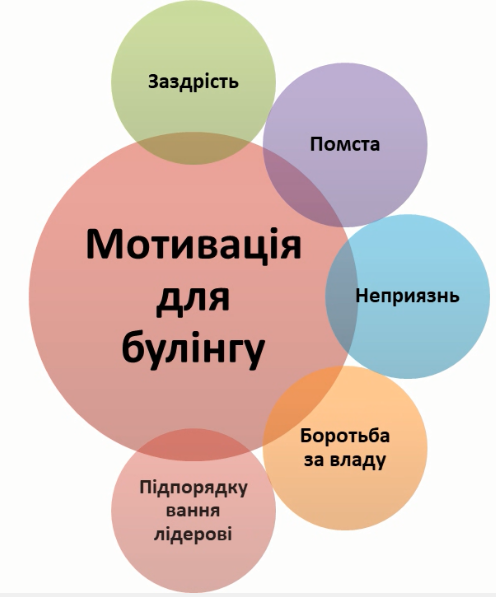 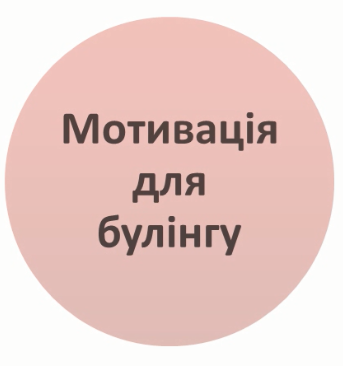 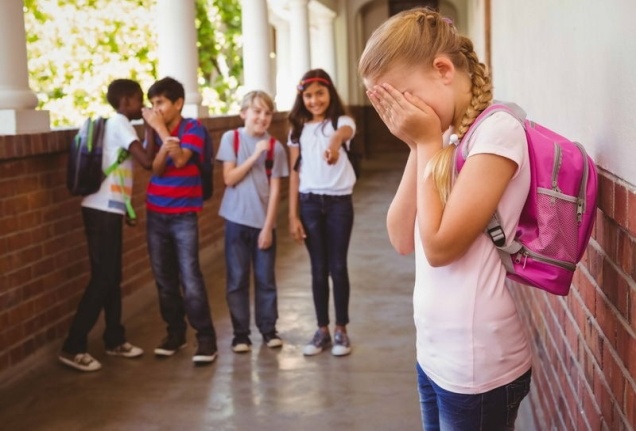 Види булінгу в школі
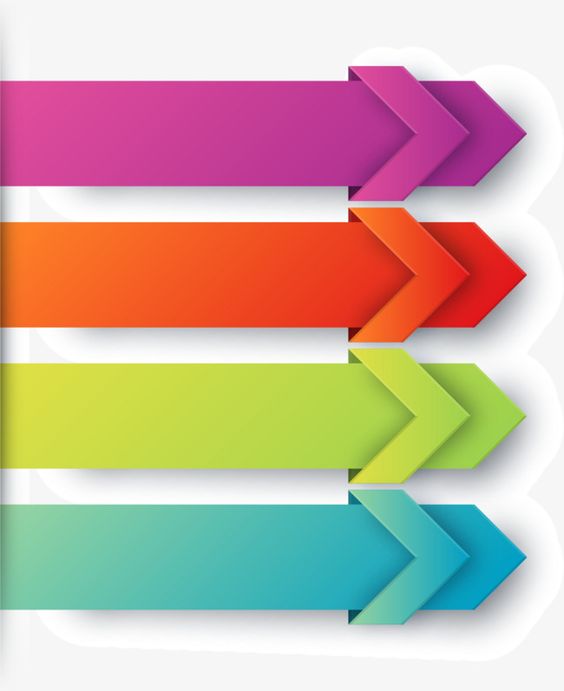 штовхання, підніжки, зачіпання, бійки, стусани, ляпаси, небажані дотики, «сканування» тіла, нанесення тілесних ушкоджень тощо
Фізичний
принизливі погляди, жести, образливі рухи тіла, міміки обличчя, поширення образливих чуток, ізоляція, ігнорування, погрози, жарти, маніпуляції, шантаж тощо
Психологічний
пошкодження, відбирання чи знищення одягу та інших особистих речей, вимагання грошей тощо
Економічний
Кібербулінг
приниження за допомогою мобільних телефонів, Інтернету, інших електронних пристроїв
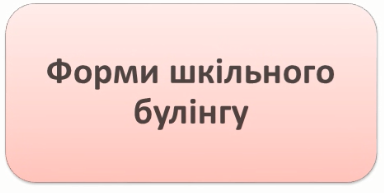 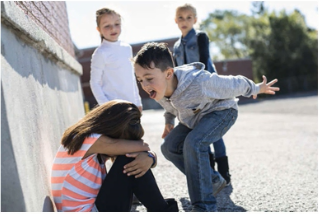 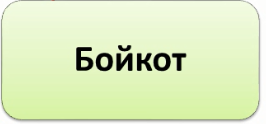 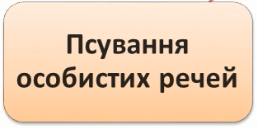 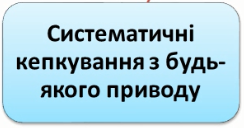 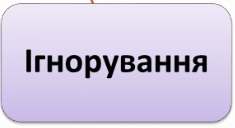 «Викресли булінг»
«Викресли булінг»
«Викресли булінг»
Соціальна структура      
                 булінгу
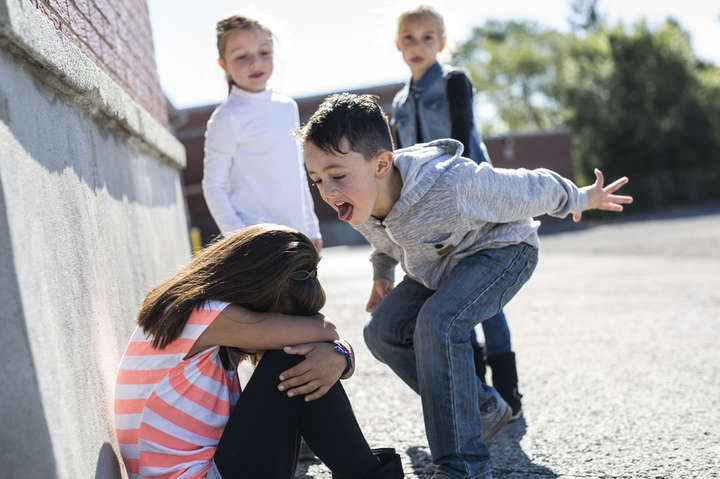 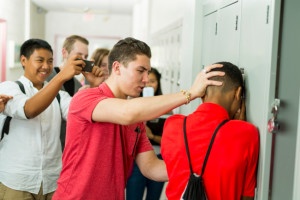 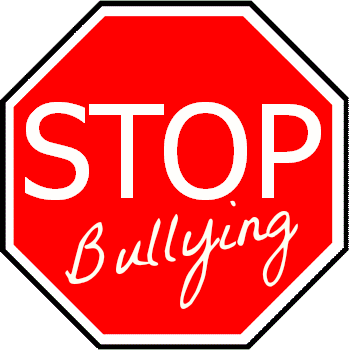 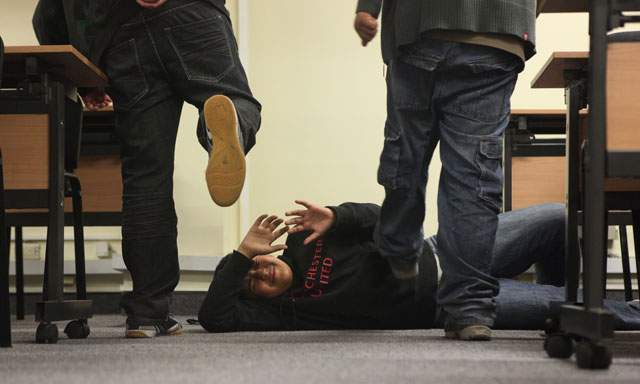 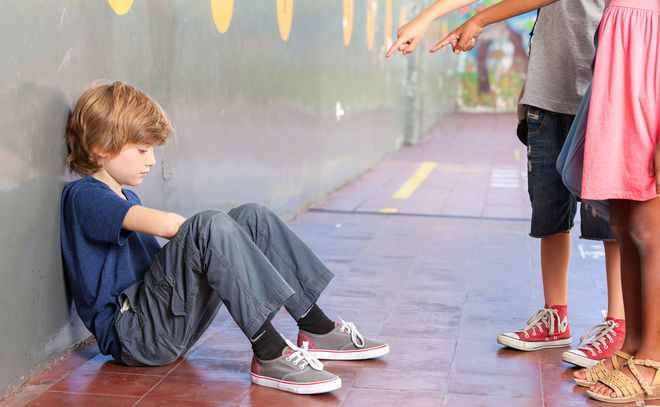 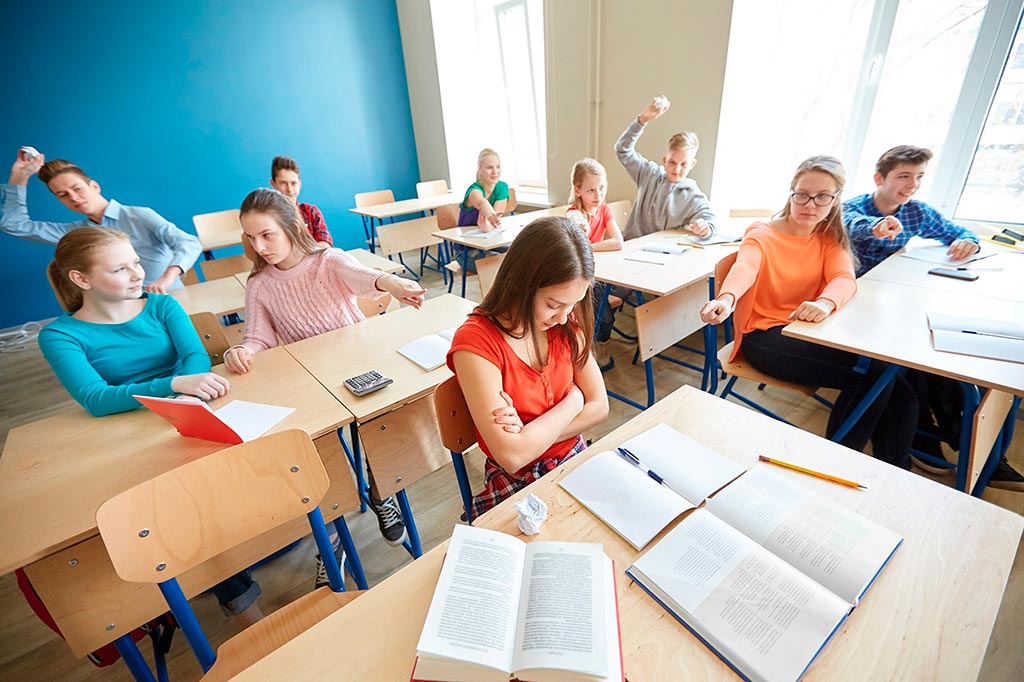 Що впливає на агресивну поведінку дітей
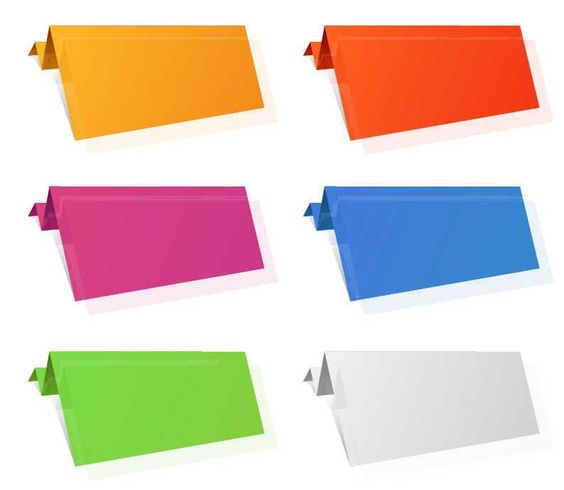 Культ насильства  в суспільстві
Гіперопіка
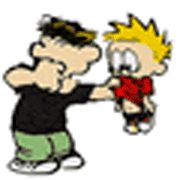 Байдужість  з боку батьків
Негативний вплив ЗМІ
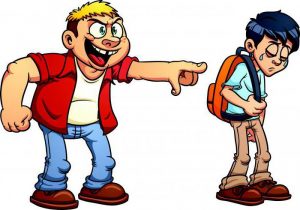 Низький рівень 
виховання
Комп`ютерні ігри
Завдання групам
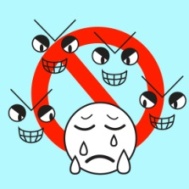 1 група. Правила дитячого колективу для уникнення та протидії булінгу
2 група. Куди/до кого можна звернутися за допомогою в ситуації булінгу?
3 група. Рекомендації «Як тобі протидіяти та уникнути булінгу?»
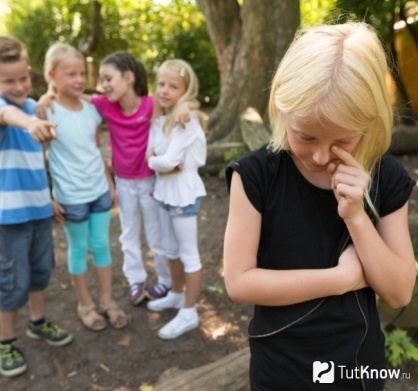 Як тобі протидіяти та уникнути булінгу?
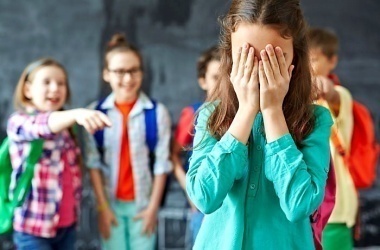 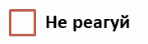 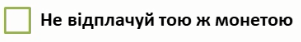 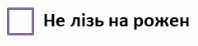 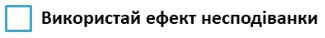 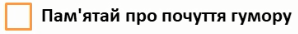 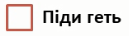 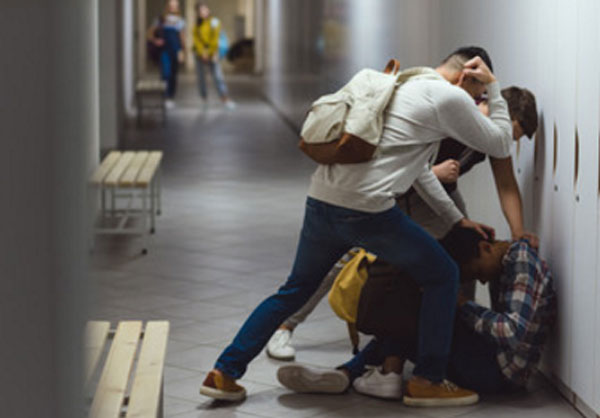 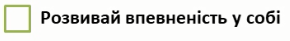 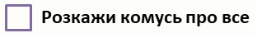 «stop-talk-walk»
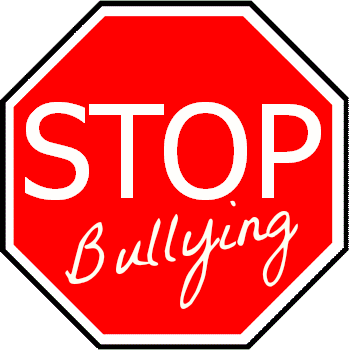 STOP: Зберігайте спокій! Ввічливо зупиніть кривдника, намагайтесь уникнути сварки. Ні в якому разі не вступайте з ним в бійку.
TALK: Говоріть спокійно і впевнено, покажіть силу духу.
WALK: Якщо є можливість, зробіть вигляд, що вам байдуже і йдіть геть.
З будь-якими запитаннями про булінг і не тільки, ти можеш звернутися на Національну дитячу «гарячу лінію»: 
0 800 500 225 (безкоштовно зі стаціонарних) або 116 111 (безкоштовно з мобільних), тут ти можеш довірливо розповісти про свою ситуацію.
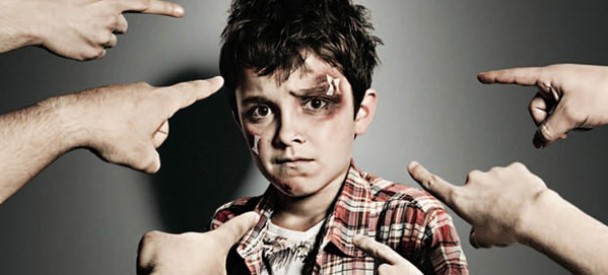 Що таке булінг?
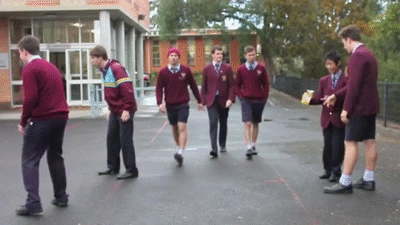 Хто є сторонами булінгу?
Які є види булінгу?
До кого звернутися в ситуації булінгу?
Який номер телефону Національної
 дитячої «гарячої лінії»?
0 800 500 225 (безкоштовно зі стаціонарних) або 116 111 (безкоштовно з мобільних),
#булитинекруто
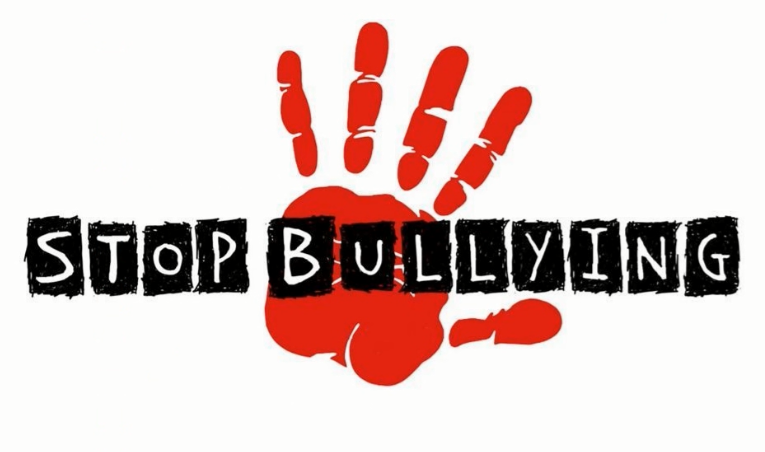